ПРОЕКТИРОВАНИЕ СОВРЕМЕННОЙ МОДЕЛИ ТЕХНОЛОГИЧЕСКОГО ОБРАЗОВАНИЯ С УЧЕТОМ СОЦИАЛЬНО-ЭКОНОМИЧЕСКОГО РАЗВИТИЯ РЕГИОНА
Э.А. Раева,  директор МБОУ Избердеевской СОШ
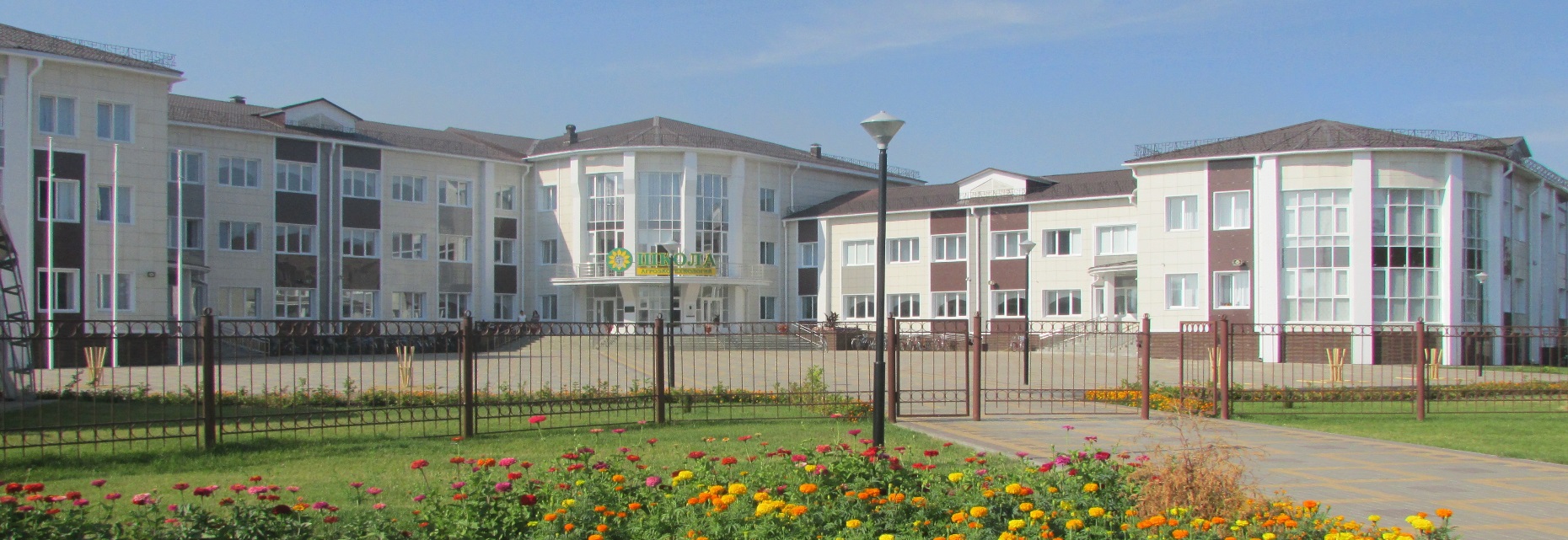 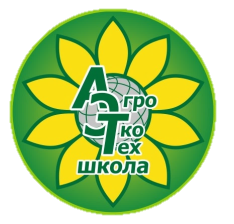 Направления модульной программы 
по предмету «ТЕХНОЛОГИЯ»
СПЕЦИАЛИЗИРОВАННЫЕ ЦЕНТРЫ ШКОЛЫ
НАКОПЛЕННЫЙ ОПЫТ
ЦЕЛЬ ИННОВАЦИИ:

СОЗДАНИЕ СЕТЕВОЙ МОДЕЛИ РЕАЛИЗАЦИИ СОВРЕМЕННОГО ТЕХНОЛОГИЧЕСКОГО ОБРАЗОВАНИЯ, ОБЕСПЕЧИВАЮЩЕГО ФОРМИРОВАНИЕ ТЕХНОЛОГИЧЕСКИХ, ЦИФРОВЫХ, ПРЕДПРОФЕССИОНАЛЬНЫХ КОМПЕТЕНЦИЙ ОБУЧАЮЩИХСЯ
ЗАДАЧА:
НАПРАВЛЕНИЯ ЦИФРОВОЙ ЭКОНОМИКИ
Партнеры: 
Сетевые: МичГАУ, ЦТО «Кванториум-Тамбов», 
Дом детского творчества.
Социальные: ИПК
Партнеры: 
Сетевые: МичГАУ, ТГТУ, Котовский колледж.
Социальные: ООО «Дубовое», ОАО «Избердеевский элеватор», «Тамбоэнерго».
Формы: семинары, мастер-классы, круглые столы, консультации, форумы, курсы.
Формы: экскурсии, дни открытых дверей, профессиональные пробы, совместные проекты.
Профессиональная ориентация.
Развитие профмастерства педагогов.
Партнеры: 
Сетевые: ЦТО «Кванториум-Тамбов», 
МБОУ ДО «Дом детского творчества», Региональный модельный центр дополнительного образования.
Партнеры: 
Сетевые: образовательные учреждениея муниципалитета, филиалы.
Социальные: ИПК
Реализация вариативных модулей технологического образования
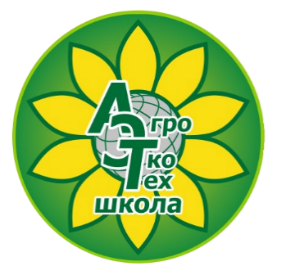 Интеграция общего и дополнительного образования.
Внутрифирменное и межфирменное обучение.
Формы: мастер-классы, круглые столы, конференции, семинары, вебинары, открытые уроки, консультации.
Формы: проекты (совместные, сетевые), конференции, квесты, фестивали, выставки.
Диссеминация эффективного опыта.
Формы: публикации конференции, семинары, вебинары.
Партнеры: 
Сетевые: образовательные учреждение региона.
Социальные: ИПК
СЕТЕВОЕ ОБРАЗОВАТЕЛЬНОЕ СОБЫТИЕ
ПРОБЛЕМЫ СЕВОГО ВЗАИМОДЕЙСТВИЯ
ПРОБЛЕМЫ СЕВОГО ВЗАИМОДЕЙСТВИЯ
ПРОБЛЕМЫ РАЗВИТИЯ СОЦИАЛЬНОГО ПАРТНЕРСТВА
ИЗ-ЗА ЧЕГО СТРАДАЕТ 
СЕТЕВОЕ ВЗАИМОДЕЙСТВИЕ
СРЕДСТВА ПРАВОВОГО УРЕГУЛИРОВАНИЯ 
СЕТЕВОГО ВЗАИМОДЕЙСТВИЯ
О РЕАЛИЗАЦИИ ОБРАЗОВАТЕЛЬНОГО ПРОЦЕССА С ИСПОЛЬЗОВАНИЕМ СЕТЕВОГО ВЗАИМОДЕЙСТВИЯ;

О ПОРЯДКЕ РАЗРАБОТКИ РАБОЧИХ ОБРАЗОВАТЕЛЬНЫХ ПРОГРАММ СЕТЕВОГО ВЗАИМОДЕЙСТВИЯ;

О ПОРЯДКЕ ФОРМИРОВАНИЯ СЕТЕВЫХ ПЛАНОВ СОВМЕСТНЫХ МЕРОПРИЯТИЙ С ОРГАНИЗАЦИЯМИ –ПАРТНЕРАМИ;

О ПОРЯДКЕ И ФОРМАХ ПРОВЕДЕНИЯ СОВМЕСТНЫХ МЕРОПРИЯТИЙ В РАМКАХ РЕАЛИЗАЦИИ СЕТЕВЫХ ОБРАЗОВАТЕЛЬНЫХ ПРОЕКТОВ;

О ПОРЯДКЕ И ФОРМАХ ПРОМЕЖУТОЧНОЙ АТТЕСТАЦИИ В  РАМКАХ РЕАЛИЗАЦИИ СЕТЕВЫХ ОБРАЗОВАТЕЛЬНЫХ ПРОГРАММ
КАЧЕСТВЕННЫЕ ИЗМЕНЕНИЯ
ОБНОВЛЕНИЕ СОДЕРЖАНИЯ, ФОРМ И СРЕДСТВ ОРГАНИЗАЦИИ ОБРАЗОВАТЕЛЬНОГО ПРОЦЕССА;

ОБЕСПЕЧЕНИЕ УСЛОВИЙ ВЫЯВЛЕНИЯ, ПОДДЕРЖКИ И РАЗВИТИЯ ОДАРЕННЫХ ДЕТЕЙ;

ПОВЫШЕНИЕ ДЖОСТУПНОСТИ ДОПОЛНИТЕЛЬНОГО ОБРАЗОВАНИЯ ДЛЯ ДЕТЕЙ С ОВЗ;

ОБЕСПЕЧЕНИЕ РАЗВИТИЯ ТЕХНИЧЕСКОГО ТВОРЧЕСТВА ДЕТЕЙ;

ФОРМИРОВАНИЕ УСЛОВИЙ ИННОВАЦИОННОГО ПОВЕДЕНИЯ ВСЕХ УЧАСТНИКОВ ОБРАЗОВАТЕЛЬНОГО ПОЦЕССА
ПРИ ПРОЕКТИРОВАНИИ МОДЕЛИ 
УЧИТЫВАЛИСЬ:
УЧАСТНИКИ (СОДЕРЖАТЕЛЬНЫЕ И РЕСУРСНЫЕ УЗЛЫ СЕТИ);

ИЕРАРХИЧЕСКОЕ РАЗДЕЛЕНИЕ УЧАСТНИКОВ НА «ДОНОРОВ» И «РЕЦИПИЕНТОВ» ИЛИ РАВНОПРАВИЕ;

ОБЪЕДИНЯЕМЫЕ РЕСУРСЫ;

НАПРАВЛЕНИЯ ВЗАИМОДЕЙСТВИЯ УЧАСТНИКОВ, ПОТОКОВ РЕСУРСОВ;

ФОРМЫ СОВМЕСТНОЙ ДЕЯТЕЛЬНОСТИ;

СИСТЕМА УПРАВЛЕНИЯ И КООРДИНАЦИИ ДЕЯТЕЛЬНОСТИ
КРИТЕРИИ ЭФФЕКТИВНОЙ РЕАЛИЗАЦИИ
СЕТЕВОЙ МОДЕЛИ
ОБРАЗОВАТЕЛЬНЫЕ ЭФФЕКТЫ РЕАЛИЗАЦИ МОДЕЛИ
ЭКОНОМИЧЕСКИЕ ЭФФЕКТЫ РЕАЛИЗАЦИ МОДЕЛИ
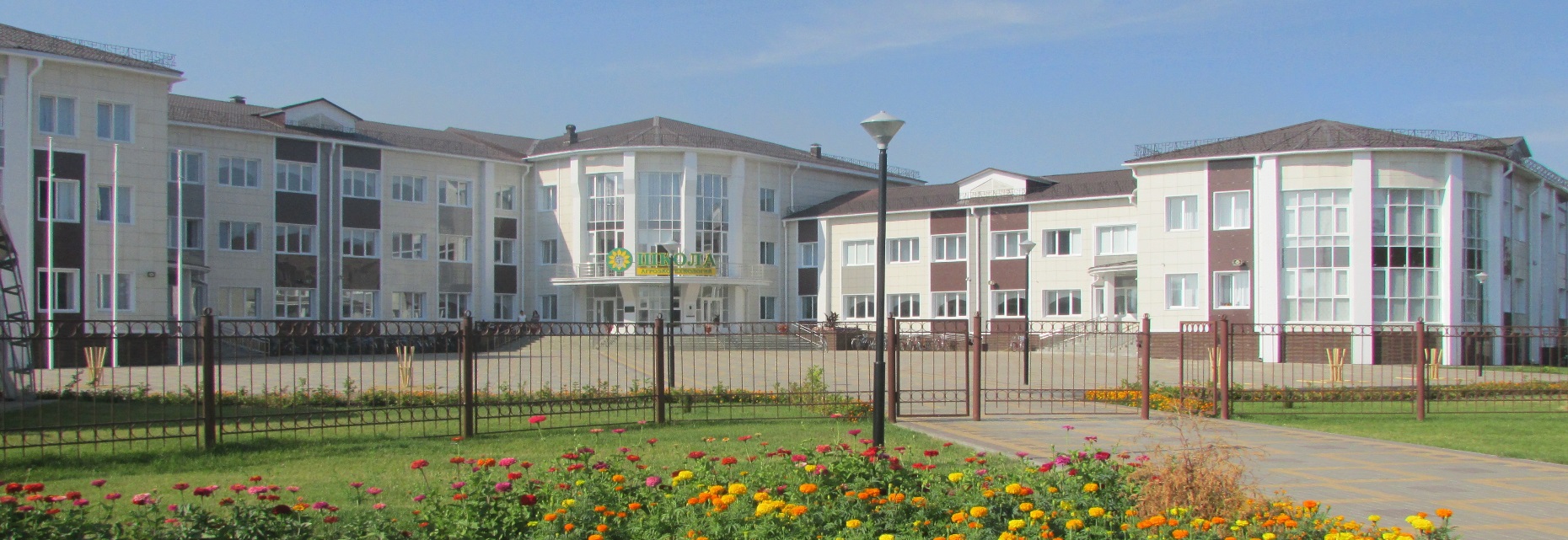 СПАСИБО ЗА ВНИМАНИЕ!
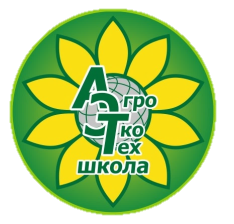